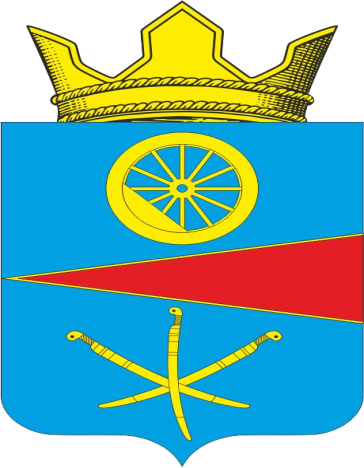 ПРОЕКТ Бюджета Тацинского сельского поселения на 2020 год и плановый период 2021 и 2022 годы
Основа формирования местного
 бюджета на 2020 год и на плановый 
период 2021 и 2022 года
прогноз  социально-экономического      развития Тацинского   сельского поселения
(Постановление администрации Тацинского сельского поселения от 28.06.2019 г. № 138)
Муниципальные программы Тацинского сельского поселения
основные направления бюджетной и налоговой политики Тацинского сельского поселения на 2020-2022 годы (постановление Главы Тацинского сельского поселения  от 05.11.2019г. № 247)
Приоритетные цели
Основные приоритеты бюджетной политики:
обеспечение наполняемости  бюджета собственными доходами
Реализация Указов Президента РФ
достижение целей социально –экономического развития
Обеспечение сбалансированности и устойчивости бюджетной системы

Экономический рост

Повышение уровня жизни граждан
Ключевые задачи
Особенности  проекта бюджетана 2020 год и на плановый период 2021 и 2022 годов
Бюджет сформированы с учетом изменений, внесенных в бюджетное и налоговое законодательство
Расходы сформированы на основе вновь принятых муниципальных
 программ Тацинского сельского поселения
Параметры бюджета сформированы с учетом Плана 
мероприятий по росту доходного потенциала Тацинского сельского 
поселения ,оптимизации расходов  местного бюджета и сокращению 
Муниципального  долга поселения до 2024 года
Реализация региональных проектов в рамках 
Указа Президента Российской Федерации от 07.05.2018  № 204 
«О национальных целях и стратегических задачах развития 
Российской Федерации на период до 2024 года»
Основные приоритеты Тацинского сельского поселения
Рост собственных доходов
Инвестирование в человеческий капитал
Эффективность и приоритизация бюджетных расходов
Обеспечение социального благополучия населения
Экономический рост
Пути реализации бюджетной политики
Крупные предприятия на территории ст. Тацинской
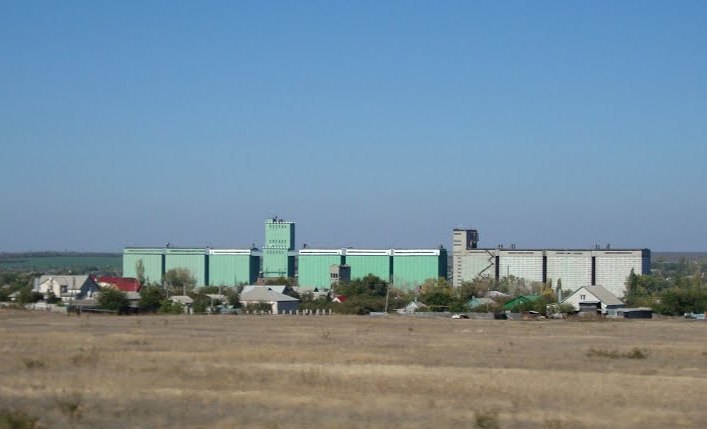 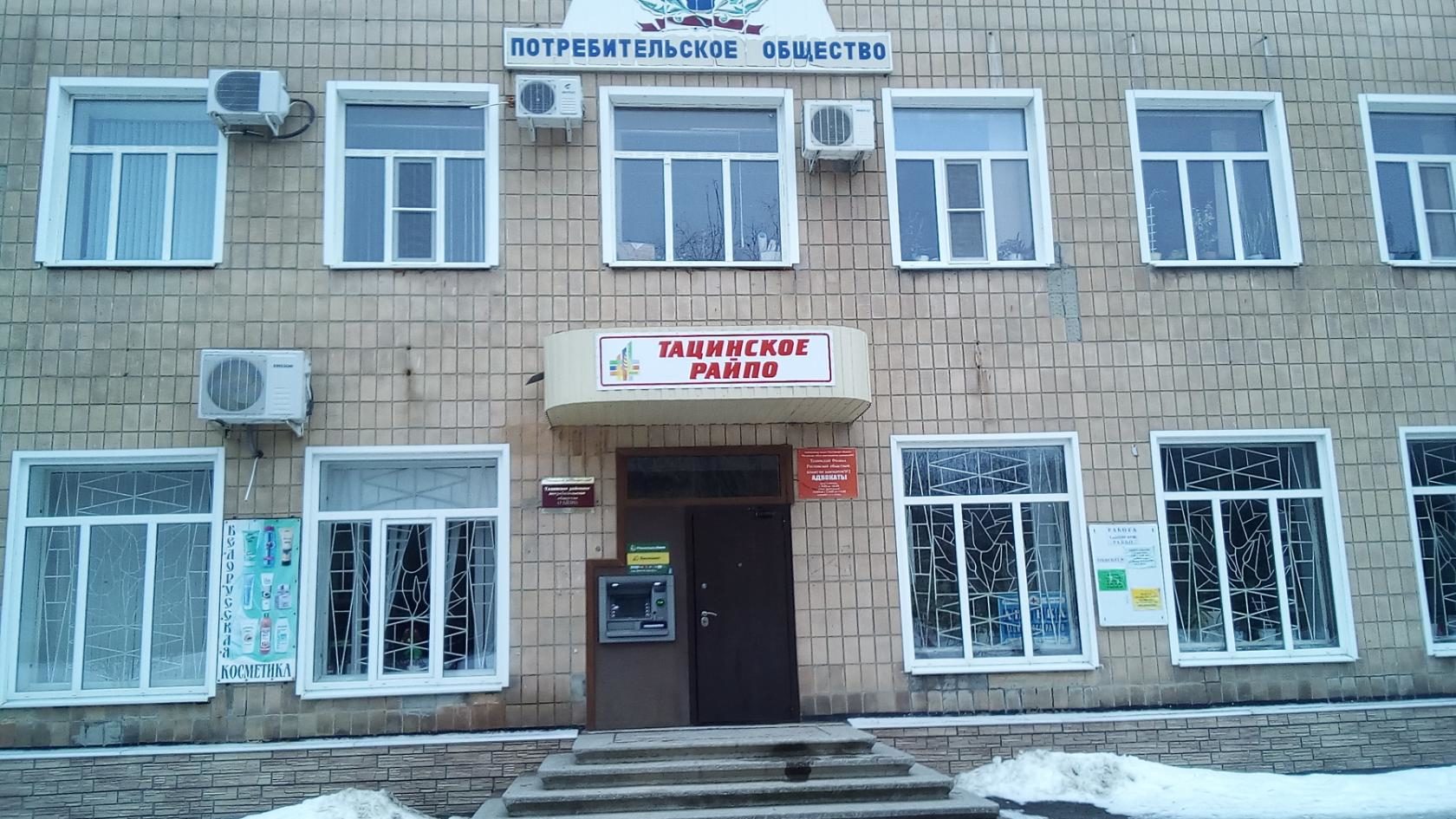 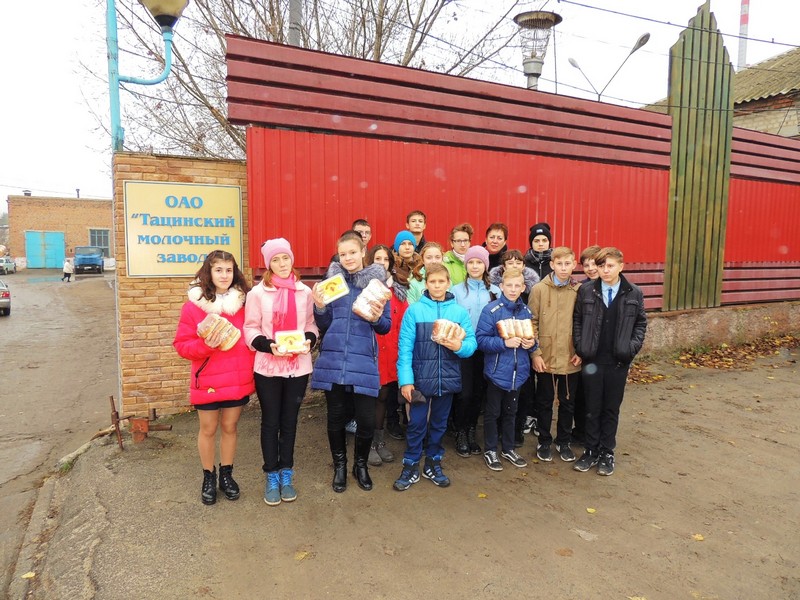 Основные характеристики бюджета Тацинского сельского поселения на 2020-2022 годы
СОБСТВЕННЫЕ ДОХОДЫ БЮДЖЕТА ТАЦИНСКОГО СЕЛЬСКОГО ПОСЕЛЕНИЯ
МБ
Культура и ФК
700,0
Единый с/х налог
1500,0
Основные параметры местного бюджета  на 2020 год
Налог на доходы физических лиц
6000,0
Доходы бюджета
73794,6
Расходы бюджета 
73794,6
Налоги  на имущество 
5900,0
Благоустройство
63213,5
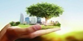 Социальная политика
384,1
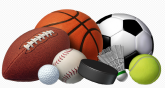 Безвозмездные поступления
59870,6
Иные доходы
524,0
Иные расходы
9497,0
Налоговые льготы Тацинского сельского поселения (земельный налог)
Освободить от уплаты земельного налога: 
-
 в отношении земельных участков приобретенных или представленных для жилищного строительства, для личного подсобного хозяйства, а также земельных участков общего назначения, предусмотренных Федеральным законом от 29 июля 2017 года N 217-ФЗ "О ведении гражданами садоводства и огородничества для собственных нужд и о внесении изменений в отдельные законодательные акты Российской Федерации» следующие категории налогоплательщиков физических лиц:
1) Героев Советского Союза, Героев Российской Федерации, Героев Социалистического труда и полных кавалеров ордена Славы, Трудовой Славы и «За службу Родине в Вооруженных Силах СССР»;
2) ветеранов Великой Отечественной Войны, инвалидов Великой Отечественной Войны;

- в отношении одного земельного участка приобретенного или представленного для жилищного строительства, для личного подсобного хозяйства, предусмотренных Федеральным законом от 29 июля 2017 года N 217-ФЗ "О ведении гражданами садоводства и огородничества для собственных нужд и о внесении изменений в отдельные законодательные акты Российской Федерации» следующие категории налогоплательщиков физических лиц:
1) инвалидов I и II группы;
2) граждан, подвергшихся воздействию радиации вследствие катастрофы на Чернобыльской АЭС и других радиационных аварий на атомных объектах гражданского или военного назначения, а также в результате испытаний, учений и иных работ, связанных с любыми видами ядерных установок, включая ядерное оружие и космическую технику;
3) граждан Российской Федерации, проживающих на территории Тацинского сельского поселения не менее чем 5 лет, предшествующих дате подачи заявления о бесплатном  предоставлении земельного участка в собственность, имеющие трех и более несовершеннолетних детей и совместно проживающие с ними;
4) граждан Российской Федерации, проживающих на территории Тацинского сельского поселения не менее 5 лет, предшествующих дате подачи заявления о бесплатном предоставлении земельного участка в собственность, имеющих трех и более усыновленных (удочеренных), а также находящихся под опекой и попечительством детей (при условии воспитание этих детей не менее 3 лет), и совместно проживающие с ними;
5) граждан Российской Федерации, проживающих на территории Тацинского сельского поселения, имеющих в составе семьи ребенка-инвалида.
Налоговые льготы Тацинского сельского поселения (налог на имущество физических лиц)
Установить налоговые ставки по налогу на имущество физических лиц исходя из кадастровой стоимости объекта налогообложения в следующих размерах:  (за 2019 год)
Освободить от уплаты налога на имущество граждан Российской Федерации, проживающих на территории Тацинского сельского поселения, имеющих в составе семьи детей-инвалидов, совместно проживающих с ними. 
 Налоговые льготы предоставляется с учетом положений  статьи 407 Налогового кодекса Российской Федерации.
Налоговые и неналоговые доходы бюджета на 2020-2022 годы
СТРУКТУРА НАЛОГОВЫХ И НЕНАЛОГОВЫХ ДОХОДОВ БЮДЖЕТА В 2019 ГОДУ
Структура расходов по разделам бюджетной классификации (тыс.руб.)
Структура расходов по разделам бюджетной классификации 2020 год (%)
Доля муниципальных программ в общем объеме расходов, запланированных на  реализацию муниципальных программ Тацинского поселения в 2020 году
Обеспечение общественного порядка и противодействие преступности- 0,1 %
Обеспечение качественными жилищно-коммунальными услугами населения Тацинского поселения 3,0 %
Защита населения и территории от чрезвычайных ситуаций, обеспечение пожарной безопасности и безопасности на водных объектах 0,3 %
Благоустройство
8,4 %
Развитие 
культуры
0,5 %
Развитие физической культуры и спорта
0,4 %
Развитие субъектов малого и среднего предпринимательства Тацинского сельского поселения 0,1 %
Формирование современной городской среды на территории
Тацинского сельского поселения  74,1 %
Обеспечение доступным и комфортным жильем населения Тацинского сельского поселения 0,1 %
Муниципальная программа Тацинского сельского поселения «Обеспечение общественного порядка и противодействие преступности»
Основные цели программы
повышение качества и результативности реализуемых мер по охране общественного порядка, снижение уровня преступности, противодействию терроризму и экстремизму.
Средства местного бюджета
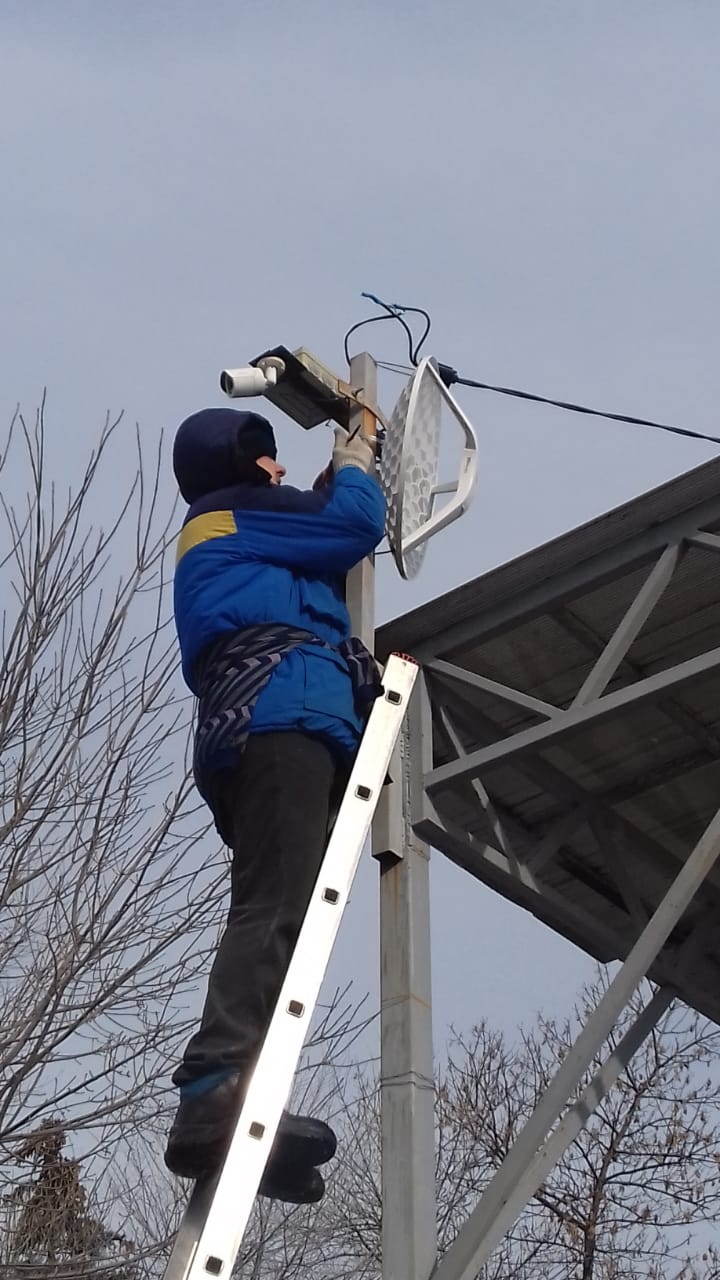 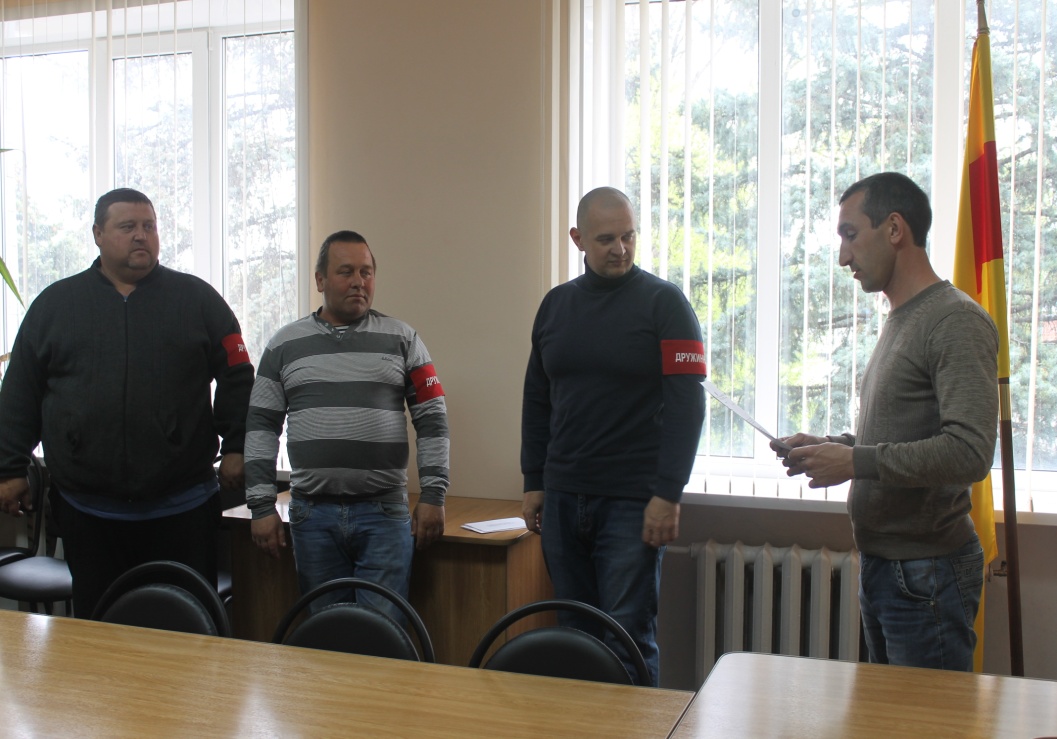 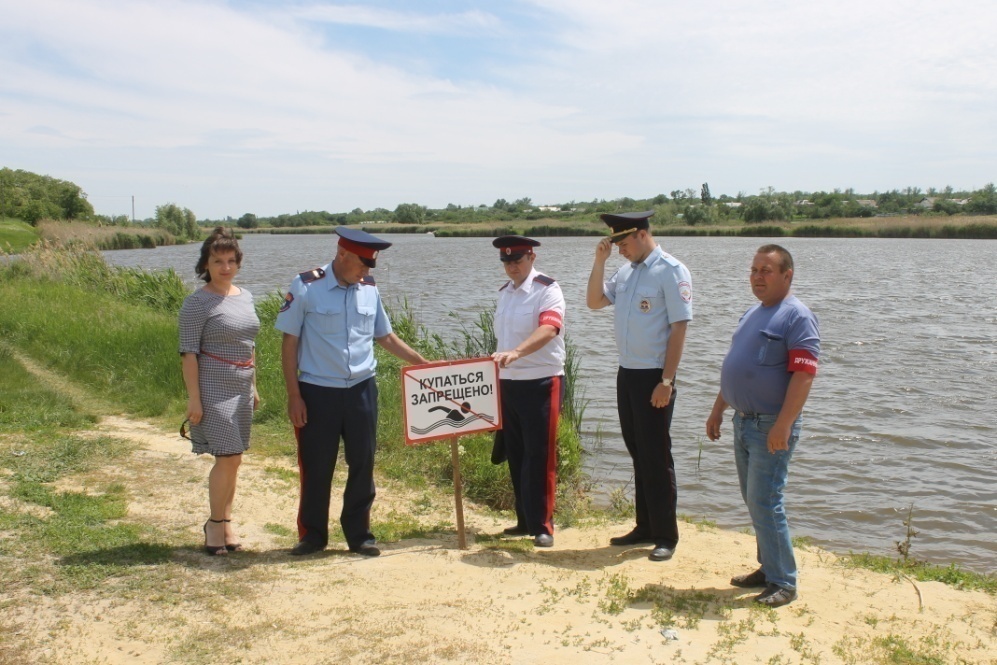 Муниципальная программа Тацинского сельского поселения «Защита населения и территории от чрезвычайных ситуаций, обеспечение пожарной безопасности и безопасности на водных объектах»
Основные цели программы
Минимизация социального и экономического ущерба, наносимого населению, экономике и природной среде от чрезвычайных ситуаций природного и техногенного характера, пожаров и происшествий на водных объектах
Средства местного бюджета
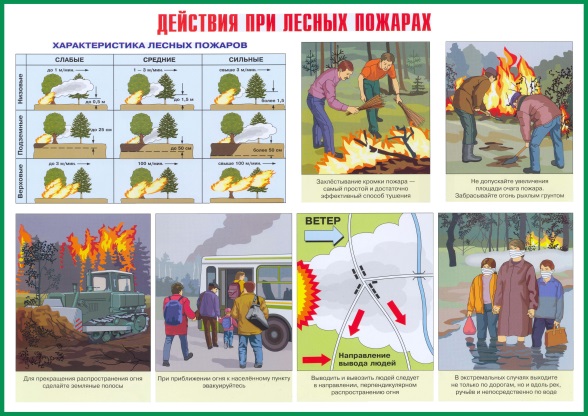 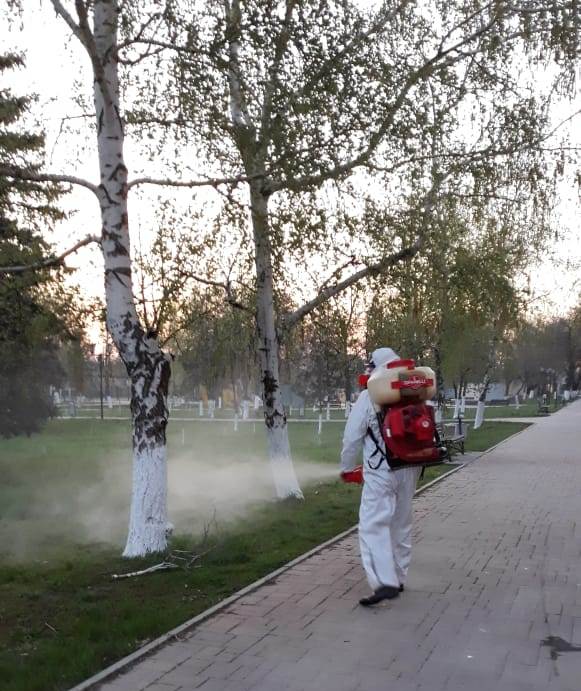 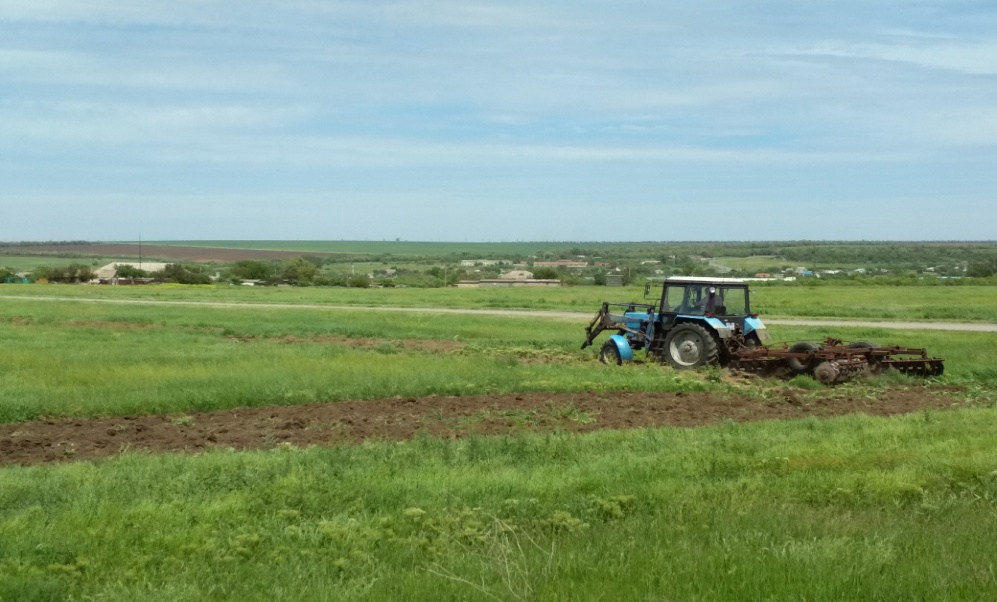 Основные мероприятия муниципальной программы
обеспечение эффективного предупреждения, деятельности  и ликвидации чрезвычайных ситуаций природного и техногенного характера, пожаров, происшествий на водных объектах, а также ликвидации последствий террористических акций
обеспечение и поддержание высокой готовности сил и средств систем гражданской обороны, защиты населения и территорий от чрезвычайных ситуаций природного и техногенного характера, обеспечения пожарной безопасности и безопасности людей на водных объектах
развитие системы обеспечения промышленной безопасности
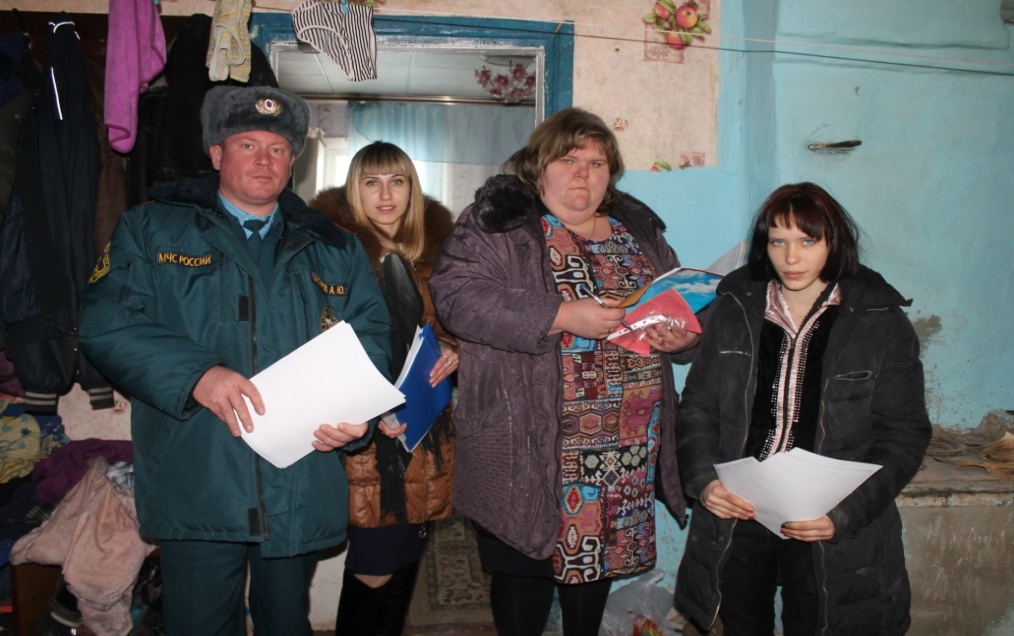 Муниципальная программа «Управление муниципальными финансами и создание условий для эффективного управления муниципальными финансами»
Основные цели программы
1. Создание условий для обеспечения долгосрочной сбалансированности и устойчивости местного бюджета
2. Формирование расходных обязательств с учетом их оптимизации и повышения эффективности
3. Нормативное правовое регулирование бюджетного процесса, своевременная и качественная подготовка проекта решения о бюджете поселения на очередной финансовый год и плановый период.
4. Организация исполнения местного бюджета, формирование бюджетной отчетности
1. Объем налоговых и неналоговых доходов консолидируемого бюджета Тацинского сельского поселения, тыс. рублей
2. Доля расходов местного бюджета, формируемых в рамках муниципальных программ поселения, в общем объеме расходов местного бюджета, процентов
 3. Своевременное внесение проекта решения о бюджете поселения на очередной финансовый год и плановый период и об отчете об исполнении  бюджета поселения, в сроки, установленные БК РФ, да/нет.
4. Исполнение расходных обязательств поселения, %.
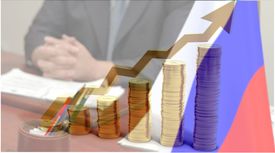 Муниципальная программа Тацинского сельского поселения «Обеспечение качественными жилищно-коммунальными услугами населения Тацинского поселения»
Основные цели программы
-повышение качества и надежности предоставления жилищно-коммунальных услуг населению поселения
Средства местного бюджета
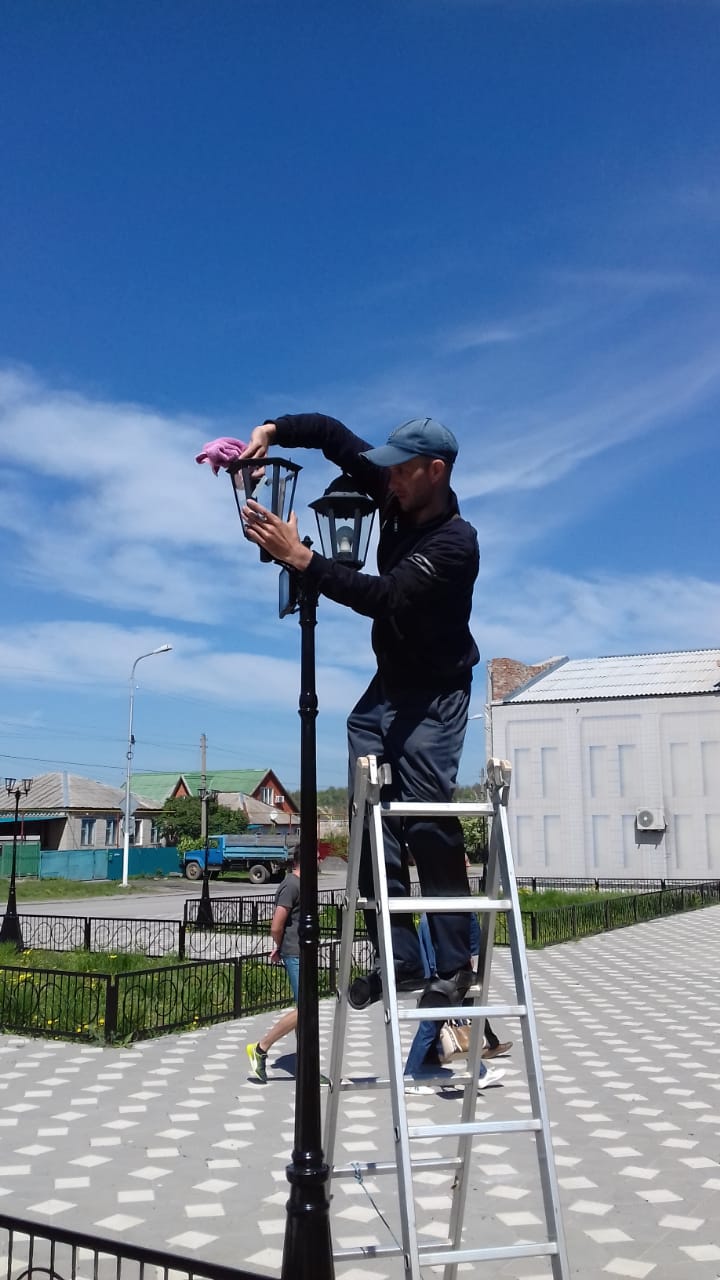 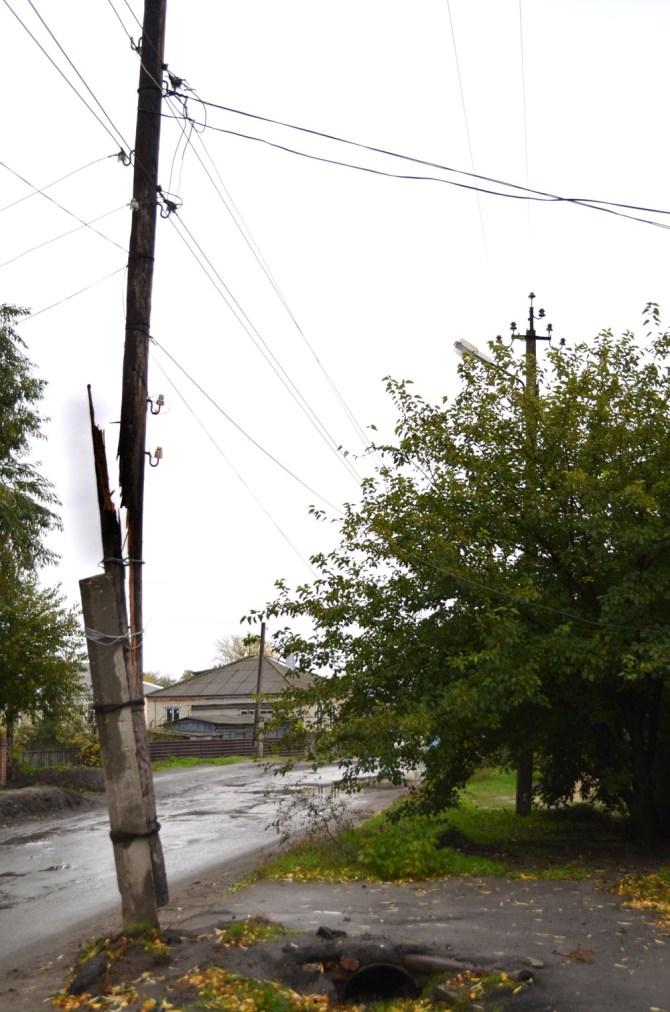 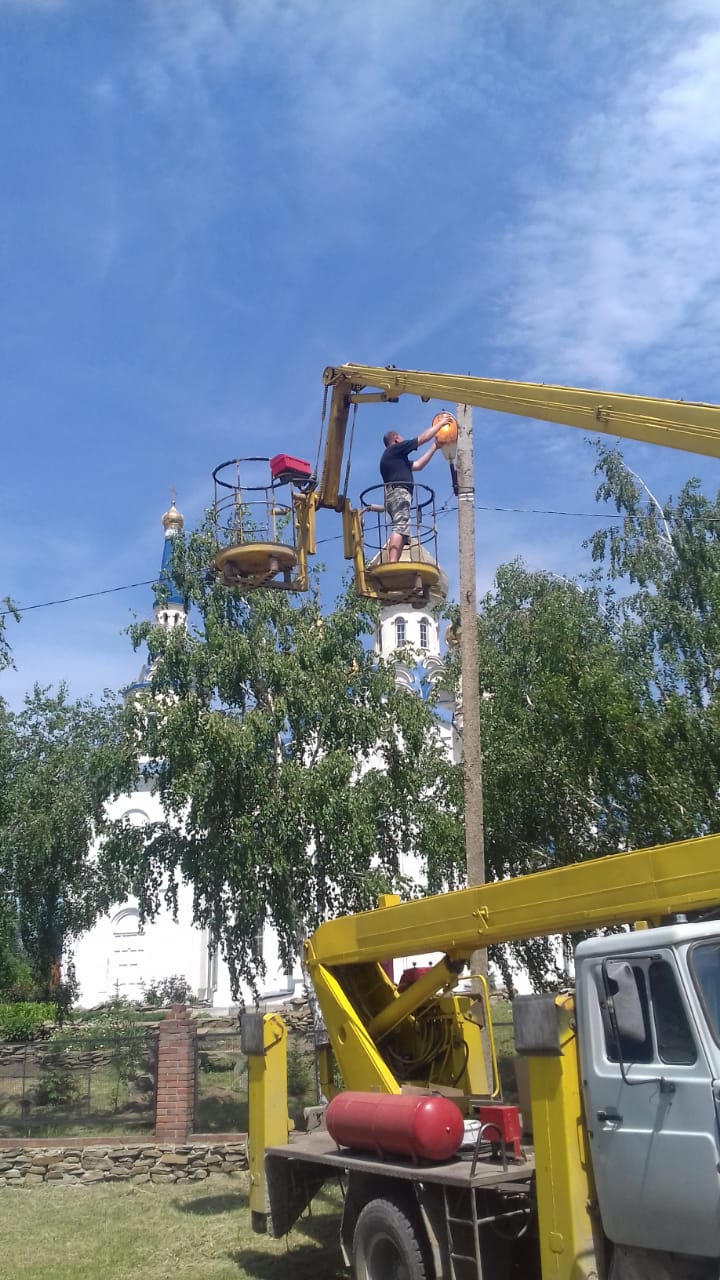 Муниципальная программа Тацинского сельского поселения   «Благоустройство»
Основные цели программы
-повышение эстетического уровня жизни  населения Тацинского сельского поселения;
- повышение уровня внешнего благоустройства и санитарного содержания Тацинского сельского поселения.
Средства местного бюджета
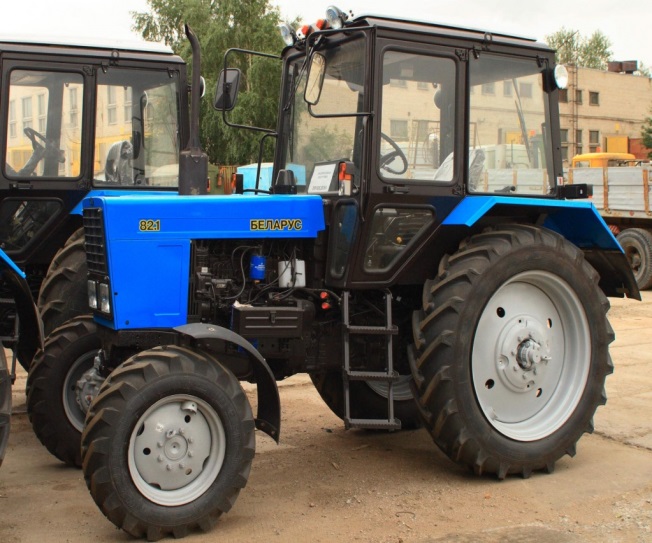 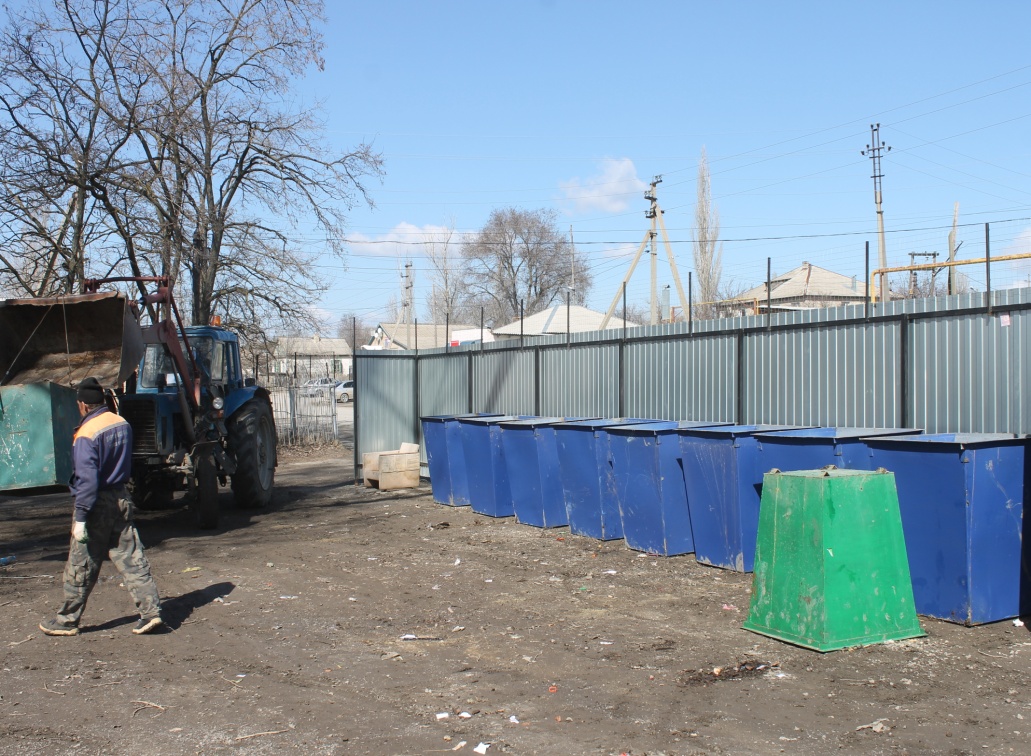 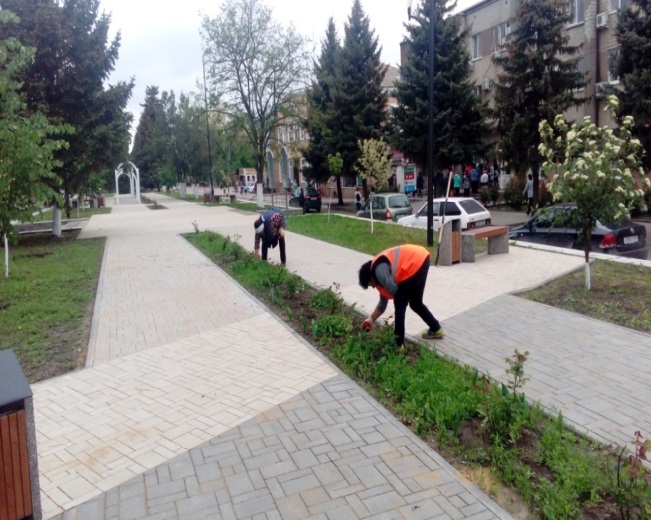 Муниципальная программа Тацинского сельского поселения «Развитие культуры»
Основные цели программы
Средства местного бюджета
-Сохранение культурного и исторического наследия Тацинского сельского поселения, обеспечение доступа граждан к культурным ценностям и участию в культурной жизни, реализация творческого потенциала населения Тацинского сельского поселения.
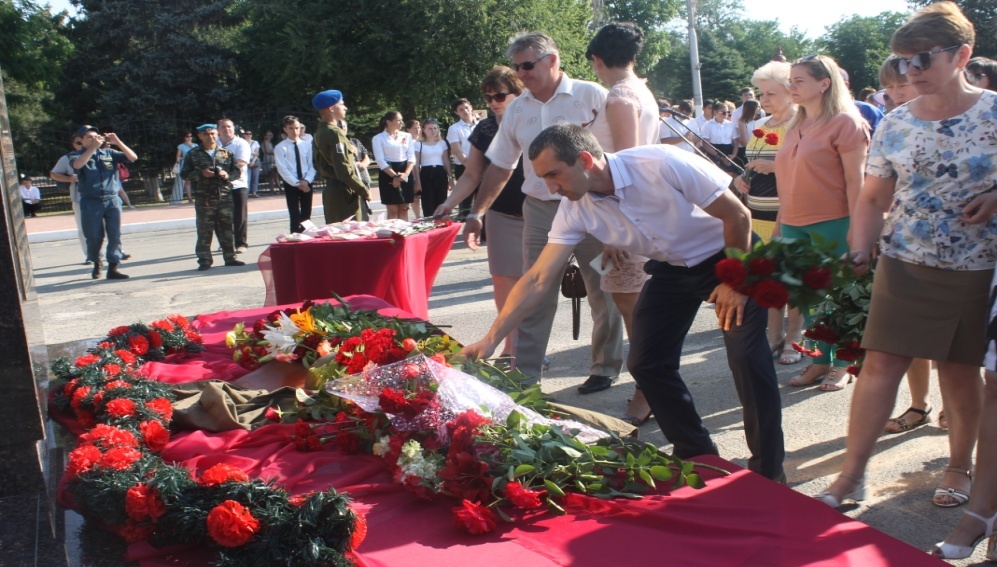 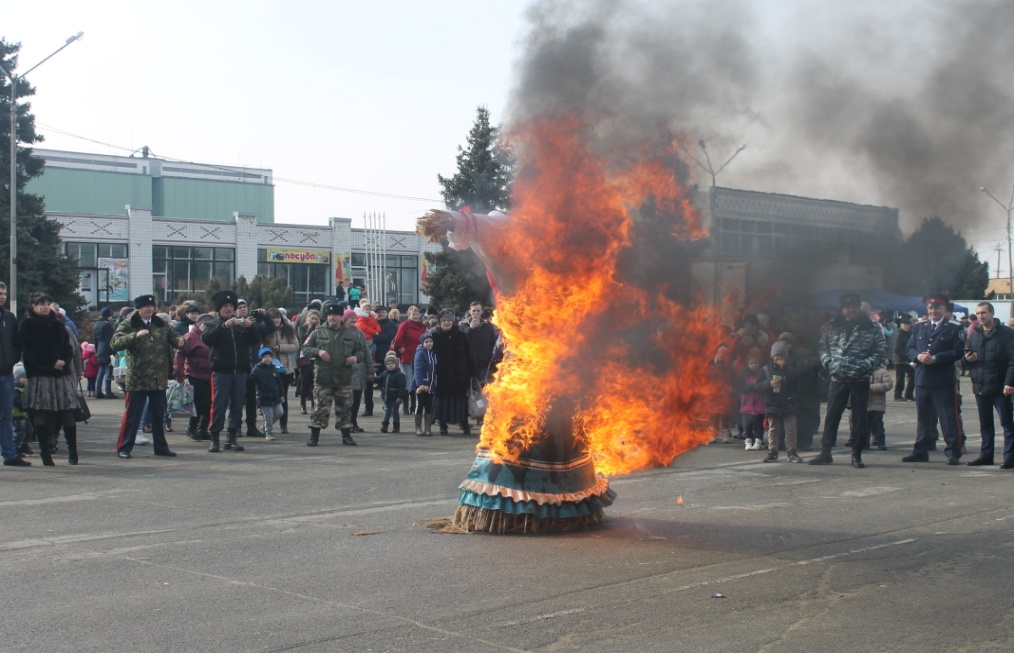 Основные ЗАДАЧИ и мероприятия  муниципальной программы
Создание единого культурного пространства Тацинского сельского поселения, обеспечение доступа граждан к культурным ценностям и участию в культурной жизни, реализация творческого потенциала;
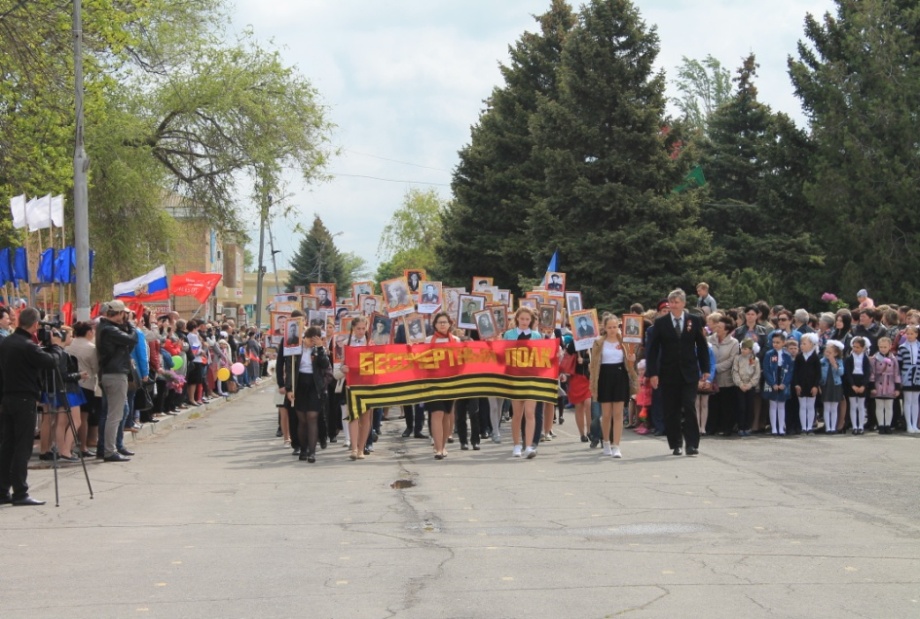 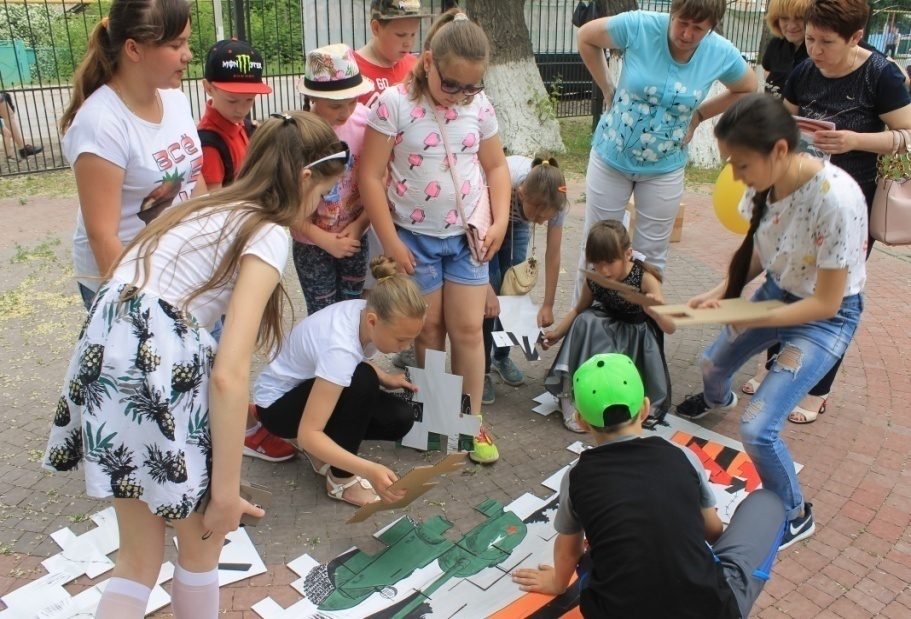 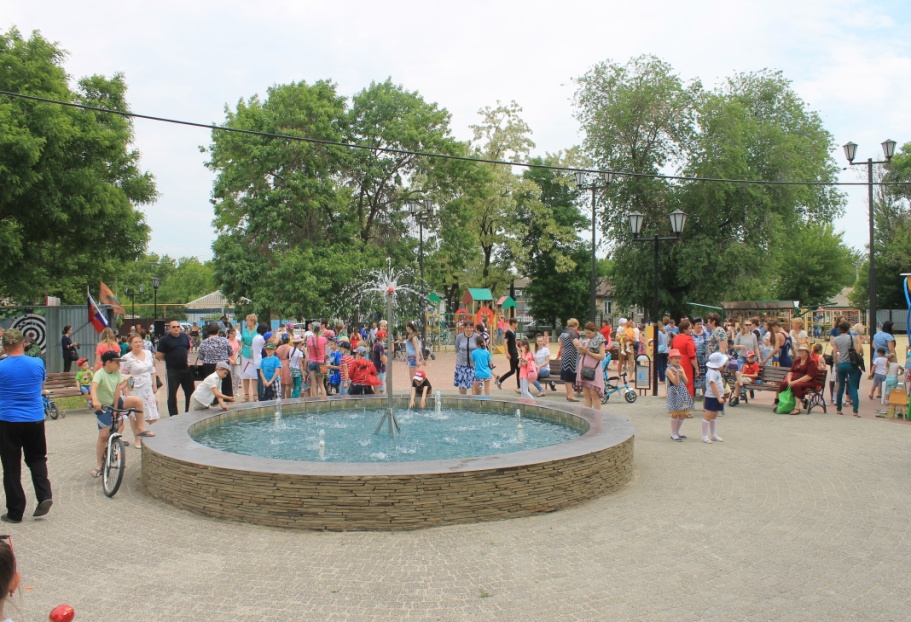 Эффективное использование средств местного бюджета Тацинского сельского поселения.
Муниципальная программа Тацинского сельского поселения «Развитие физической культуры и спорта»
Основные цели программы
Средства местного бюджета
-Создание условий, обеспечивающих повышение мотивации жителей Тацинского поселения к регулярным занятиям физической культурой и спортом и ведению здорового образа жизни
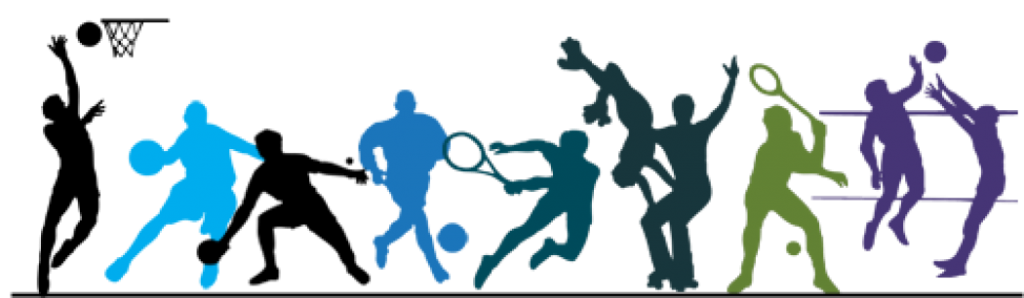 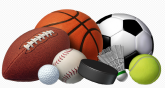 Основные ЗАДАЧИ и мероприятия муниципальной программы Тацинского сельского поселения «Развитие физической культуры и спорта»
Повышение интереса населения к занятиям
 физической культурой и спортом в поселении
разработка и реализация комплекса мер по пропаганде физической культуры и спорта как важнейшей составляющей здорового образа жизни
Принимать участие к поэтапному внедрению  
Всероссийского физкультурно-спортивного комплекса «Готов к труду и обороне»
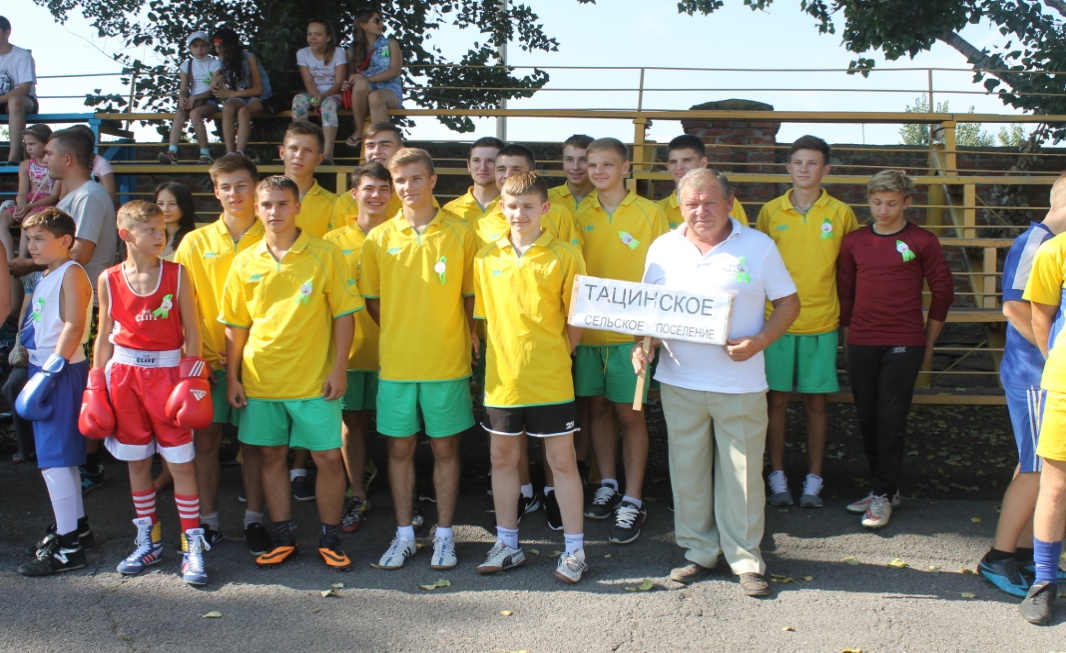 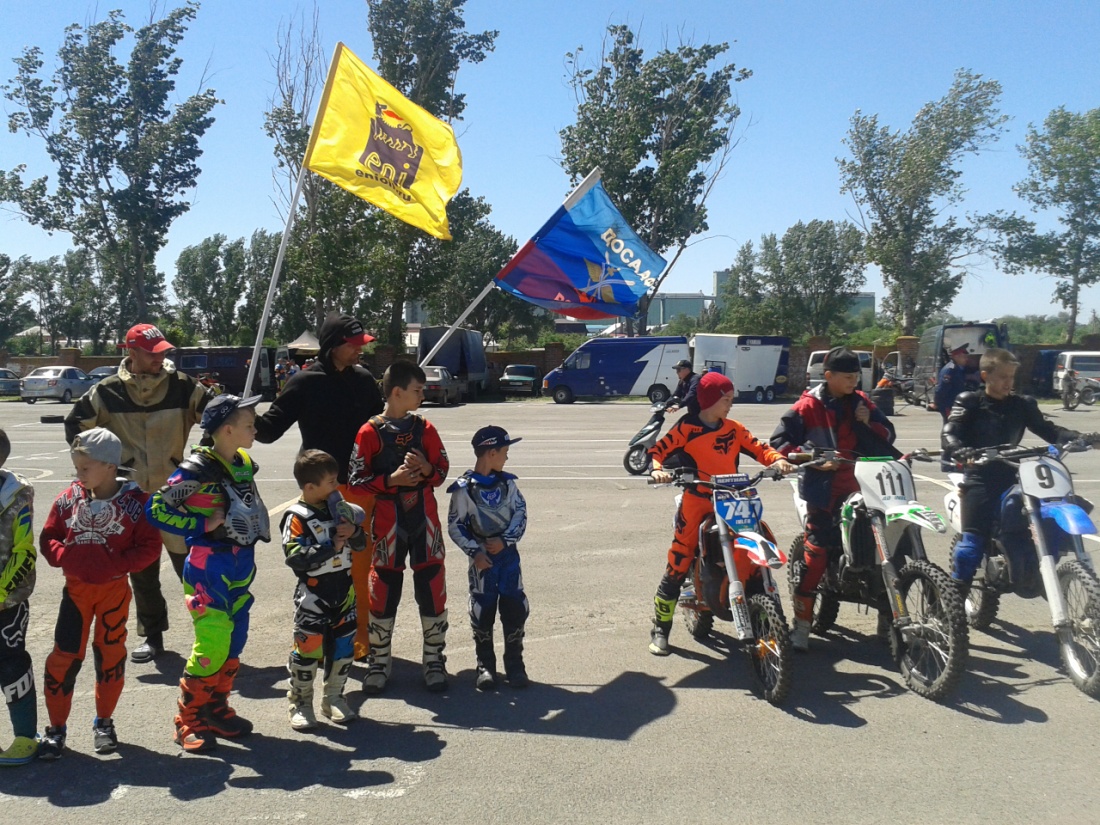 Муниципальная программа Тацинского сельского поселения «Обеспечение доступным и комфортным жильем населения Тацинского сельского поселения»
Основные цели программы
-повышение качества жизни отдельных категорий населения
Средства местного бюджета  и иные межбюджетные  трансферты
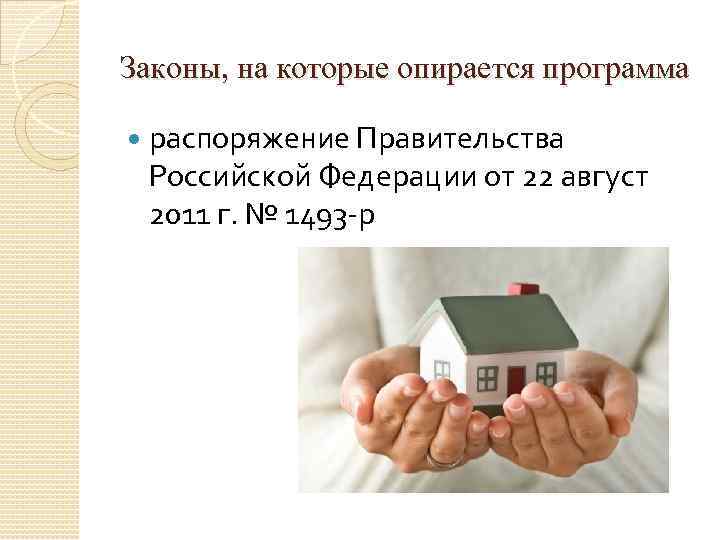 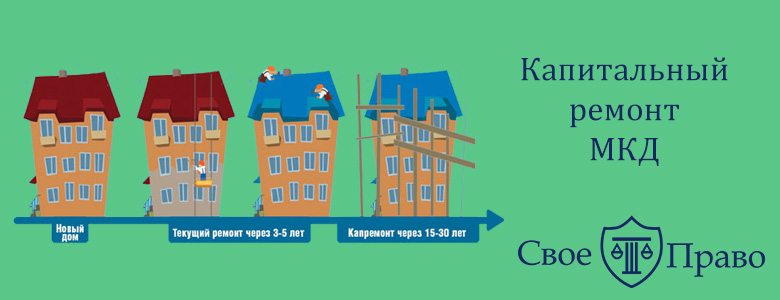 Муниципальная программа Тацинского сельского поселения «Формирование современной городской среды на территорииТацинского сельского поселения»
Основные цели программы
Средства местного бюджета и иные межбюджетные трансферты
повышение качества и комфорта проживания населения на территории Тацинского сельского поселения
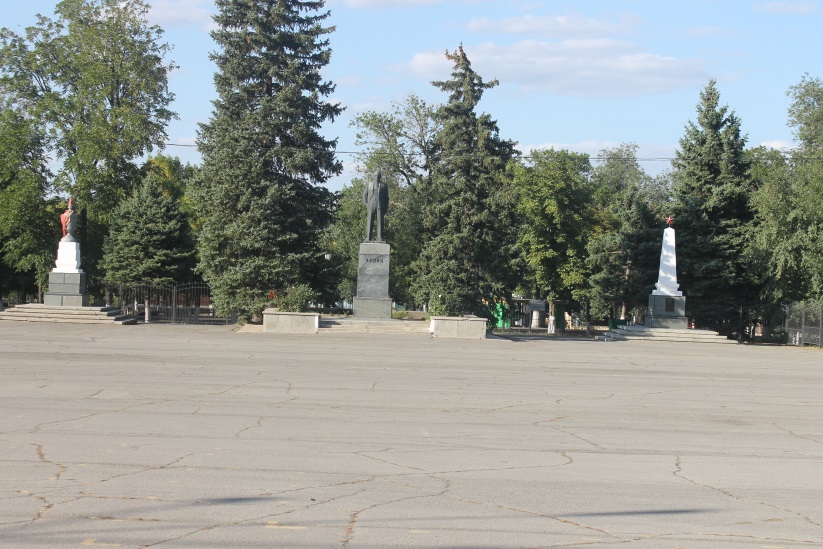 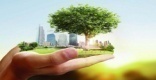 Муниципальная программа Тацинского сельского поселения «Развитие субъектов малого и среднего предпринимательства Тацинского сельского поселения»
Основные цели программы
Средства местного бюджета
Обеспечение благоприятных условий для развития малого и среднего предпринимательства на основе реализации системы мер поддержки предпринимательства на уровне органов местного самоуправления
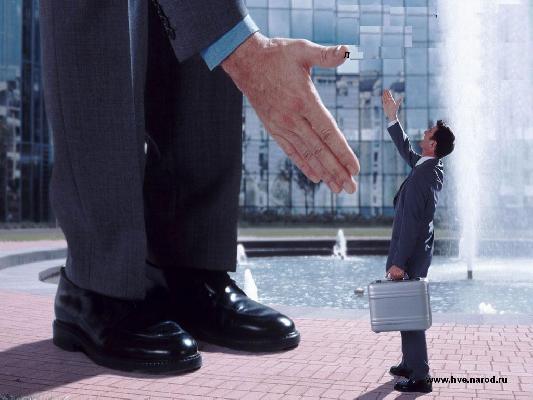 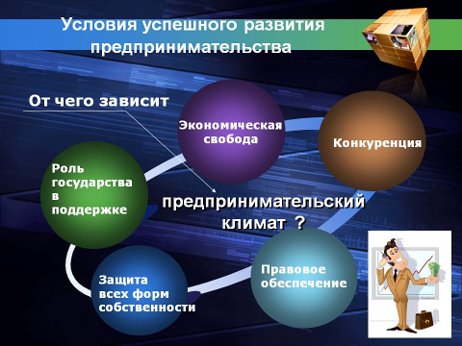 Непрограмные расходы Тацинского сельского поселения
Кадастровые работы по оформлению в собственность земельных участковсумма затрат
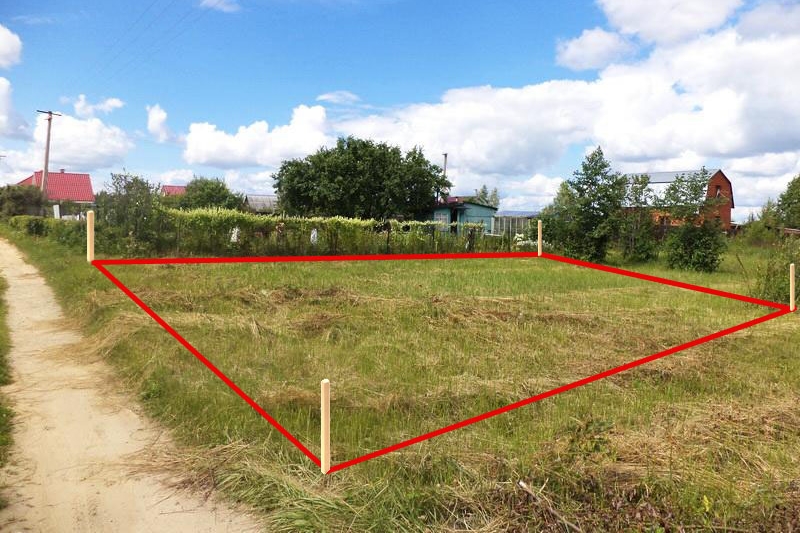 Расходы, зарезервированные на реализацию проектов инициативного бюджетирования
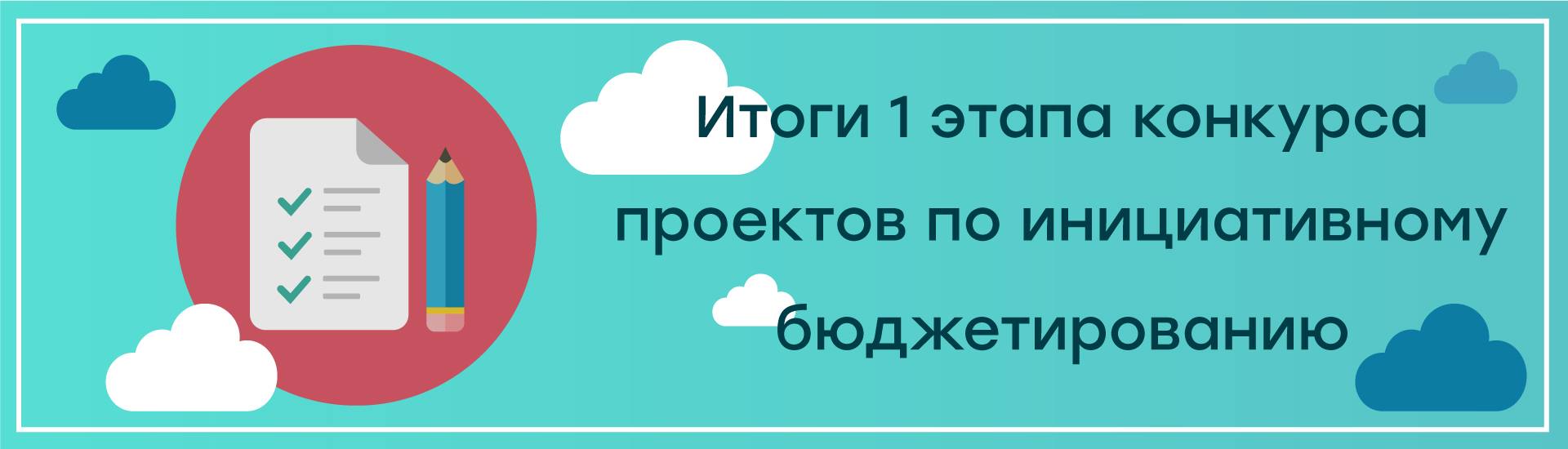 Иные межбюджетные трансферты бюджетам муниципальных районов
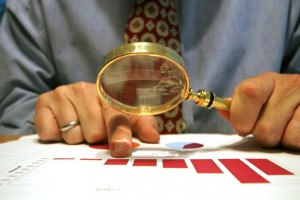 на осуществление внешнего муниципального финансового контроля
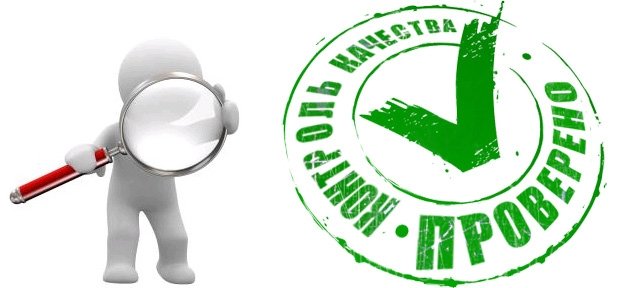 на осуществление внутреннего муниципального финансового контроля
Выплата государственной пенсии за выслугу лет муниципальным служащим
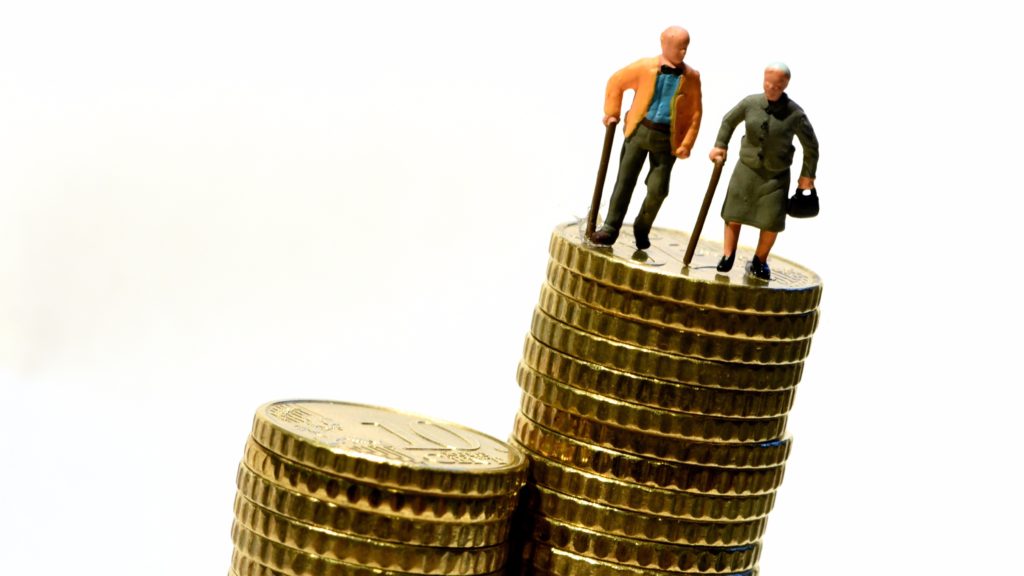 Расходы на осуществление первичного воинского учета на территориях, где отсутствуют военные комиссариаты
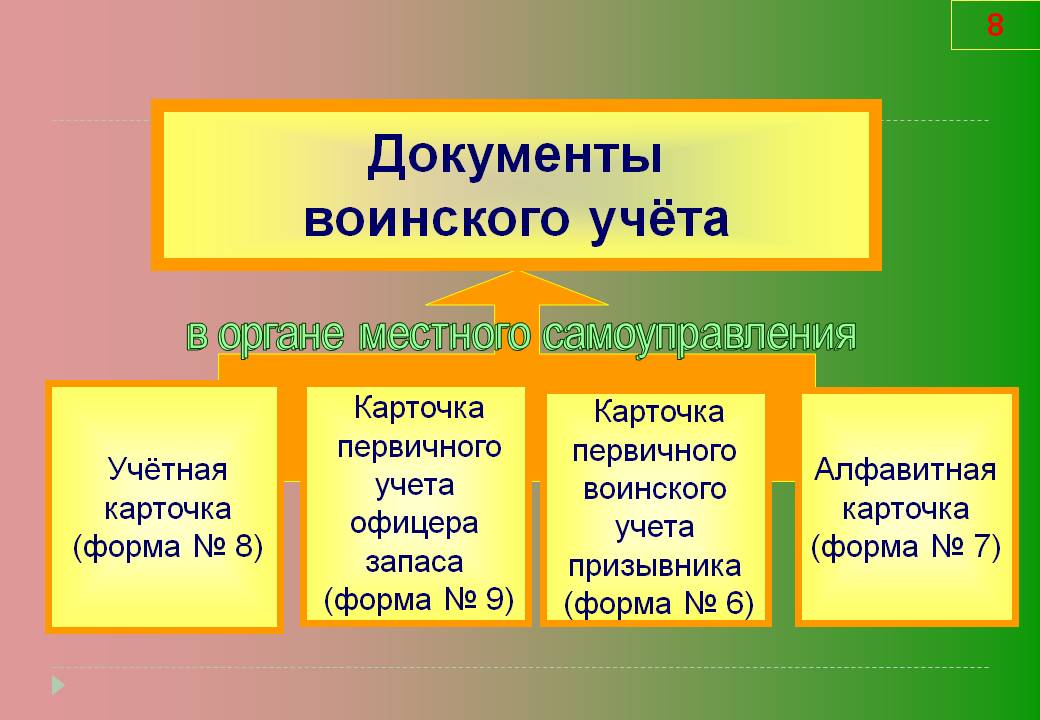 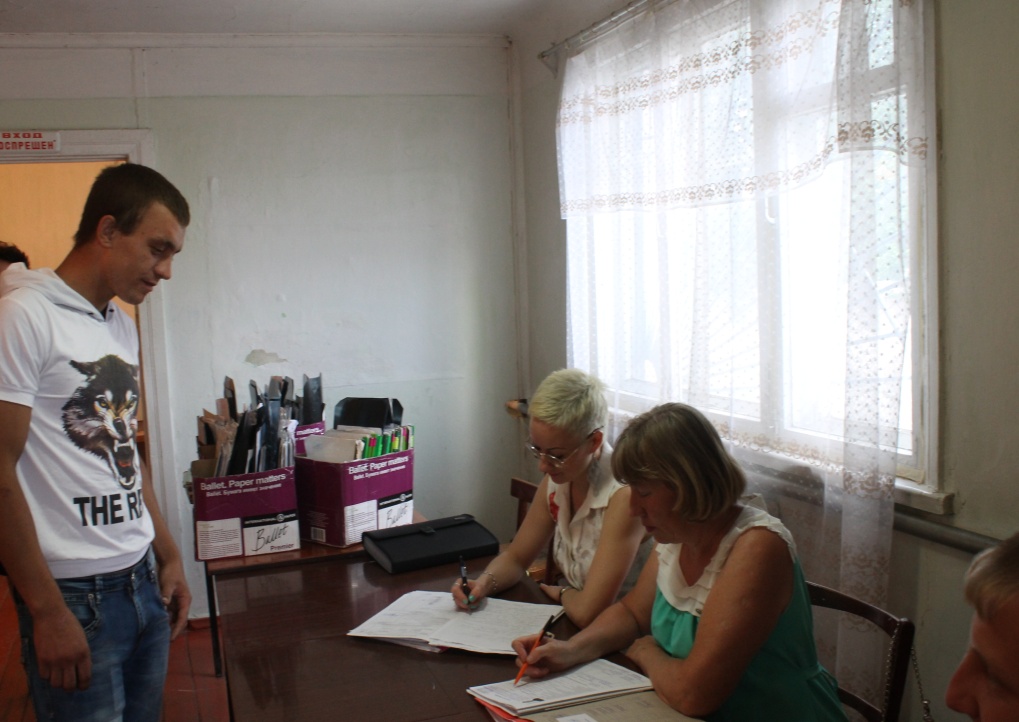 Обеспечение деятельности Администрации Тацинского сельского поселения
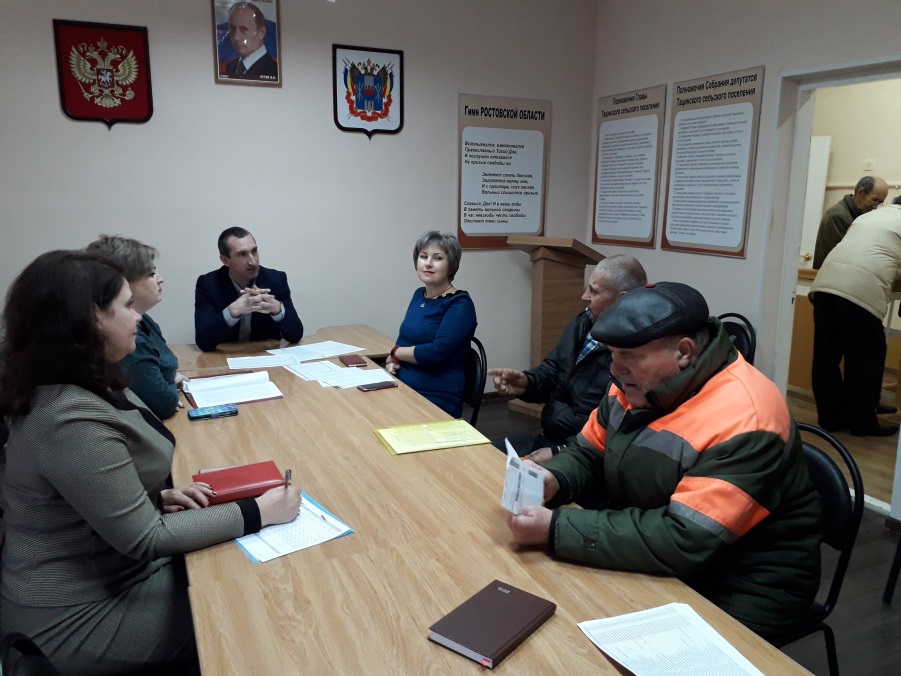 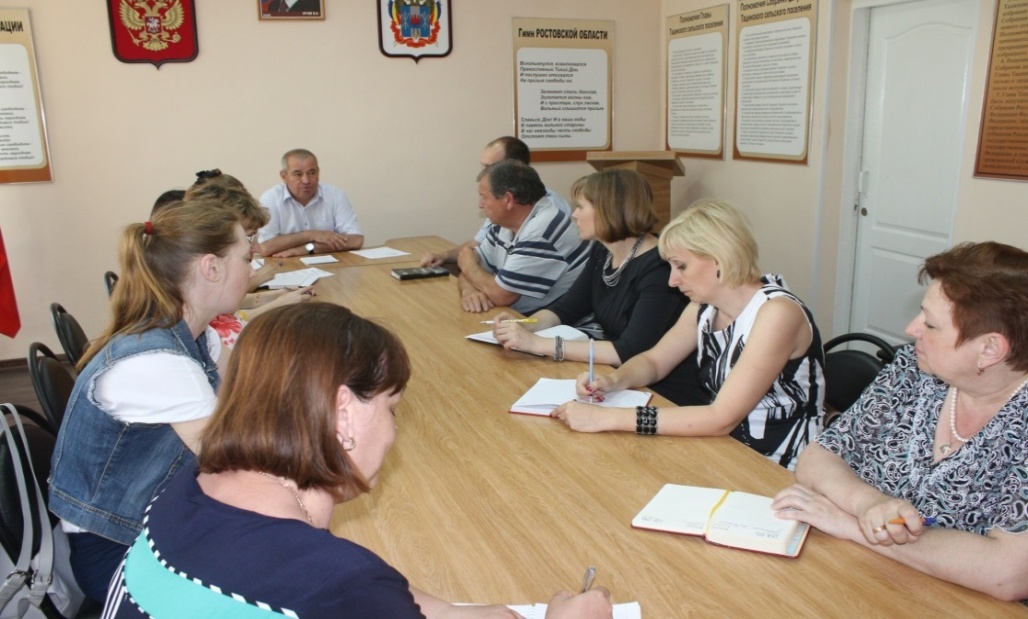 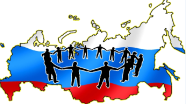 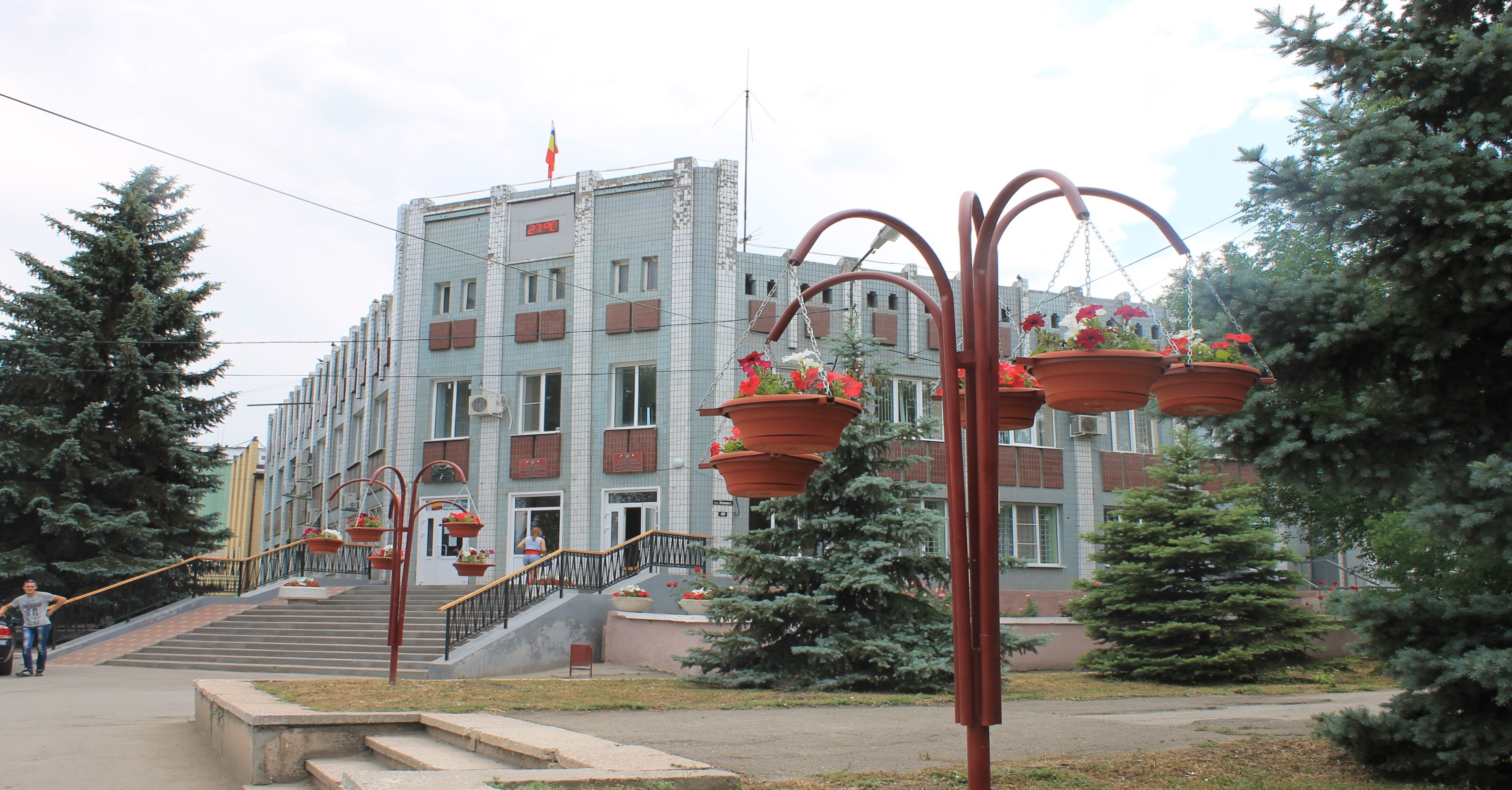 Предложенный проект  решения о бюджете на 2020 год и плановый период 
2021 и 2022 годов создаст дополнительные условия для выполнения
 поставленных Президентом России, Губернатором  области 
приоритетных задач.